Chapter 4
Fundamentals of Computer Logic
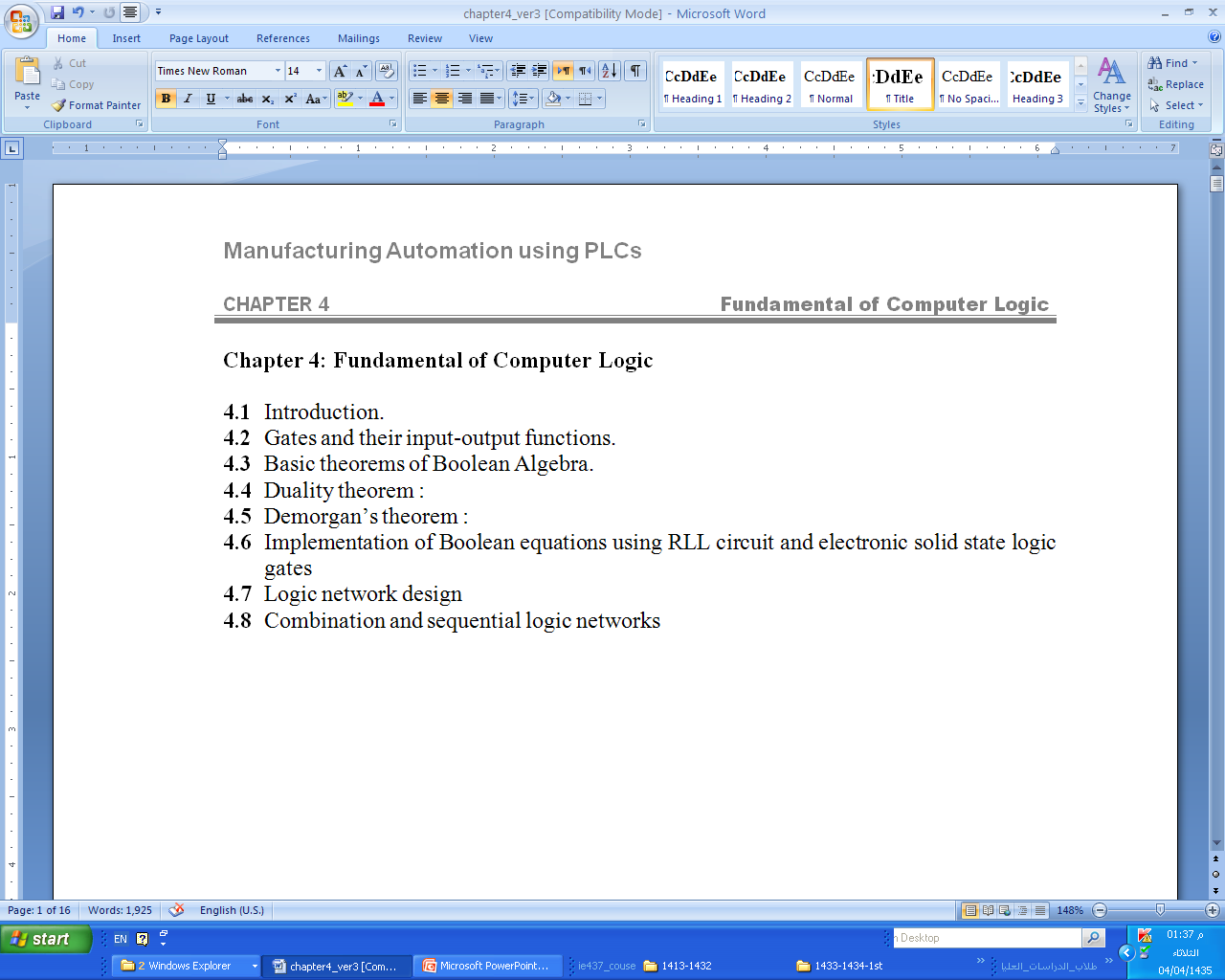 Chapter 4: Fundamental of Computer Logic - IE337
1
Computer logics
First introduced in 1854 by English mathematician George Boole in his book An Investigation of the Laws of Thought.

In the 1930s, Claude Shannon applied the rules of Boole's algebra to analyze and design circuits by algebraic means in terms of logic gates.  

Boolean algebra has been fundamental in the development of computer science and digital logic.
Chapter 4: Fundamental of Computer Logic - IE337
2
Logic gate: AND
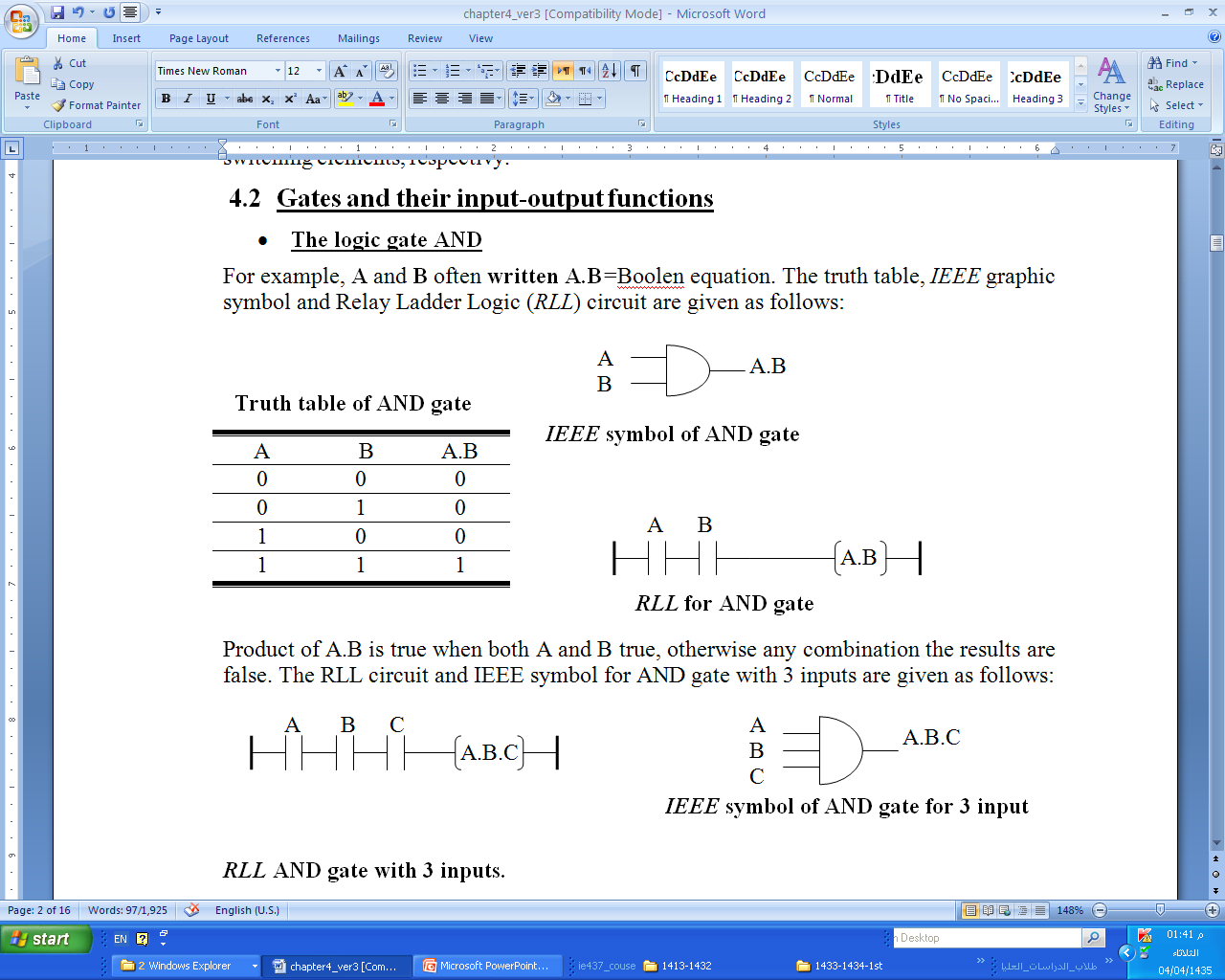 Chapter 4: Fundamental of Computer Logic - IE337
3
Logic gate: OR
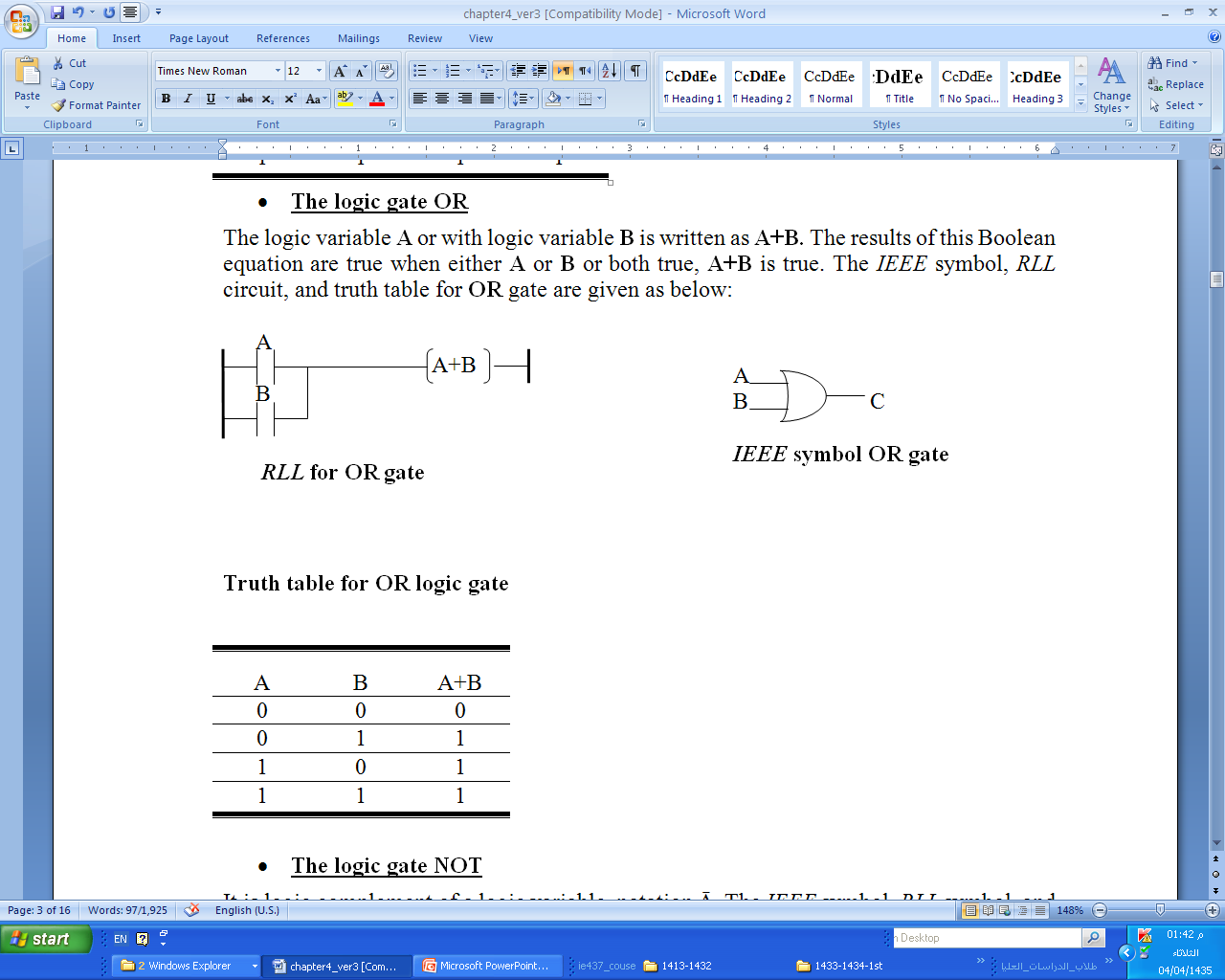 Chapter 4: Fundamental of Computer Logic - IE337
4
Logic gate: NOT
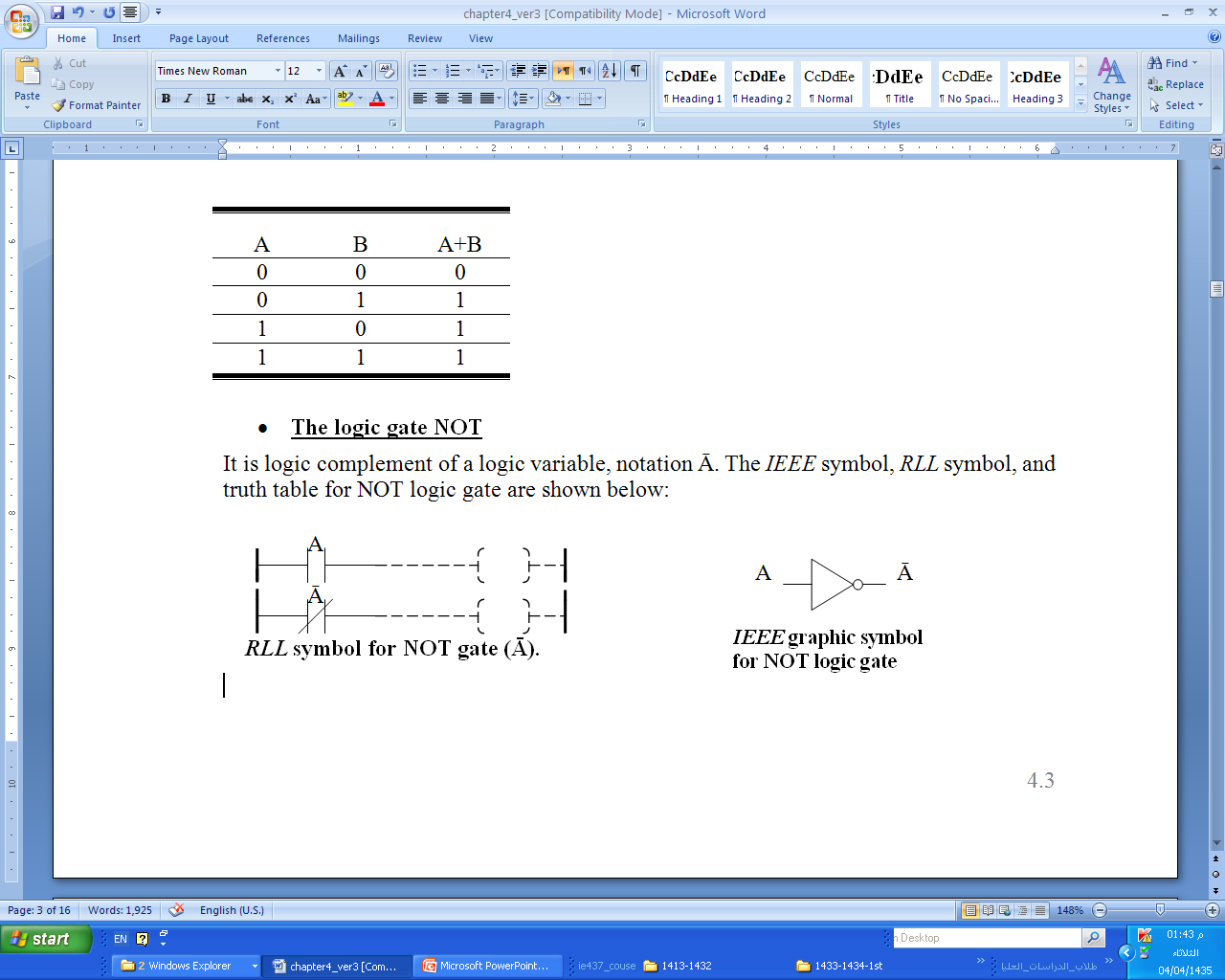 Chapter 4: Fundamental of Computer Logic - IE337
Truth table for NOT logic gate
5
Logic gate: NAND
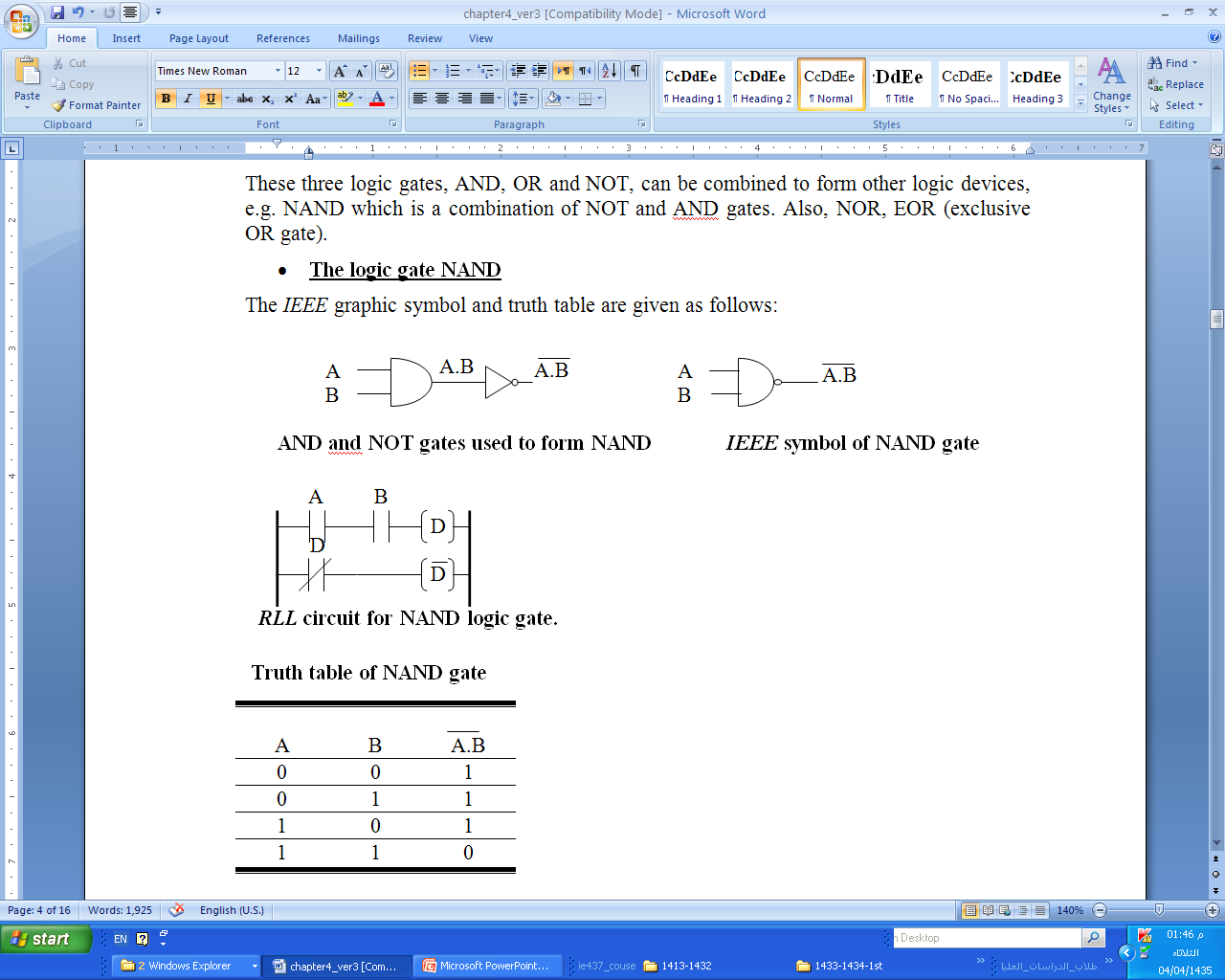 Chapter 4: Fundamental of Computer Logic - IE337
6
Logic gate: NOR
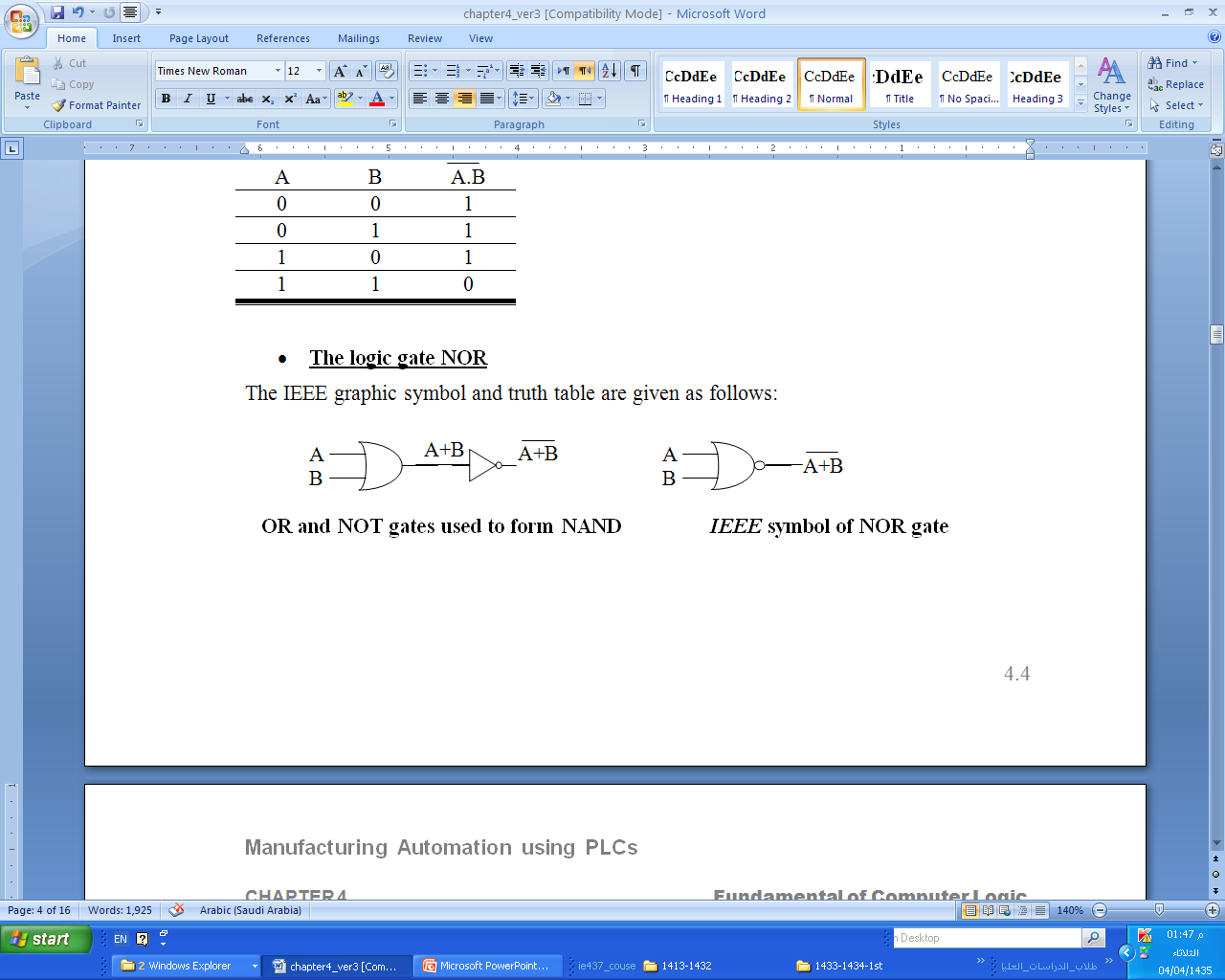 Chapter 4: Fundamental of Computer Logic - IE337
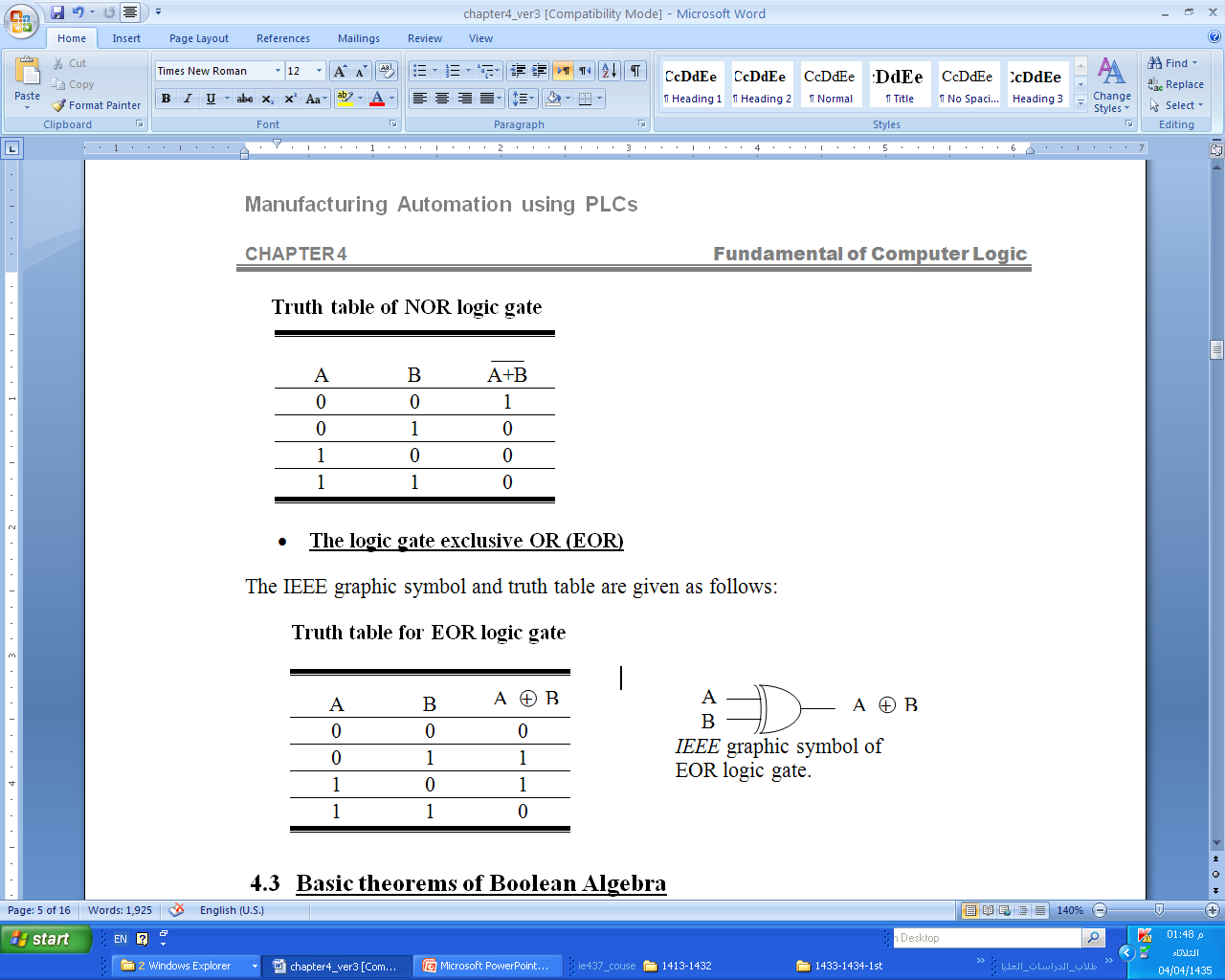 7
Logic gate: EOR
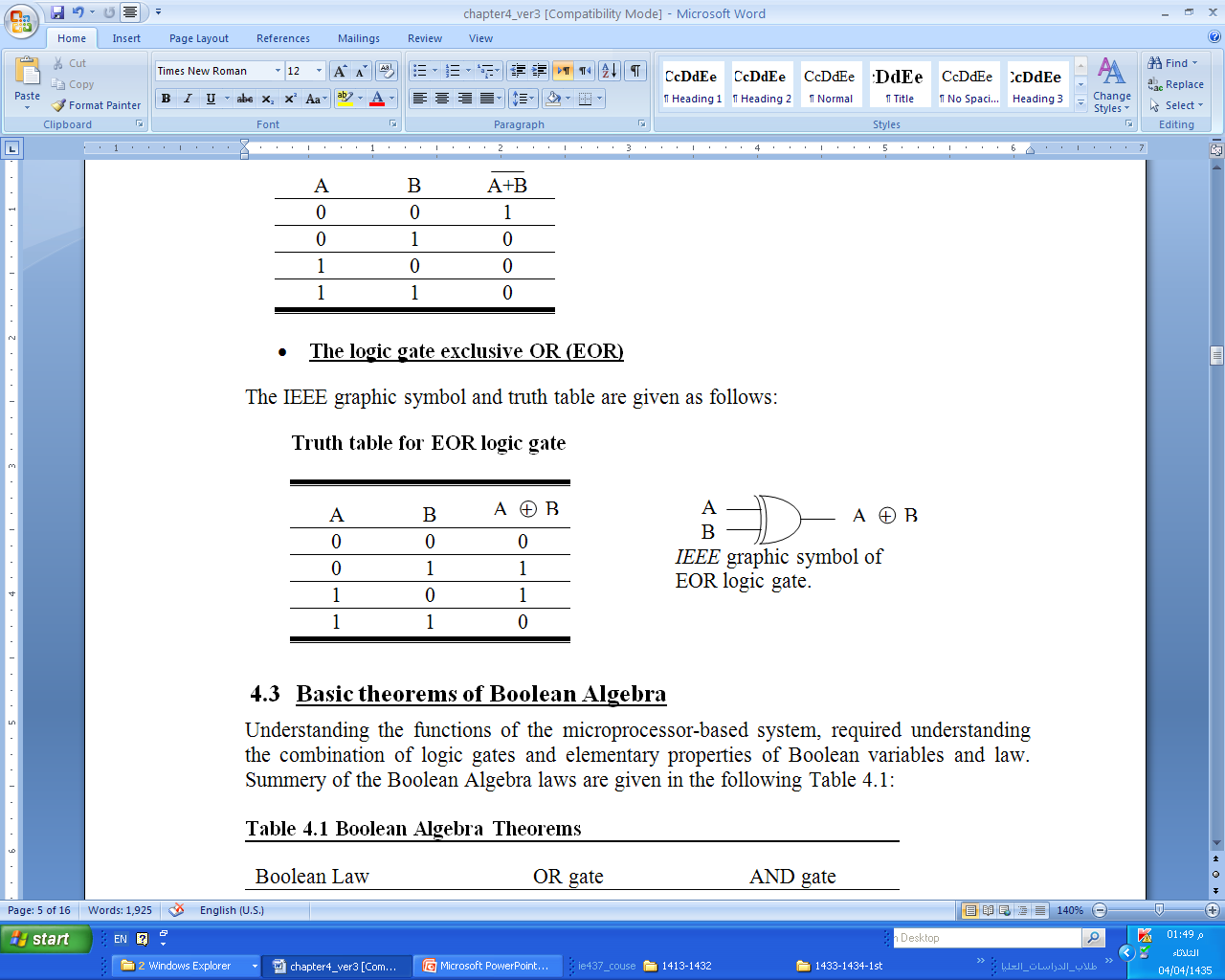 Chapter 4: Fundamental of Computer Logic - IE337
8
Basic theorms
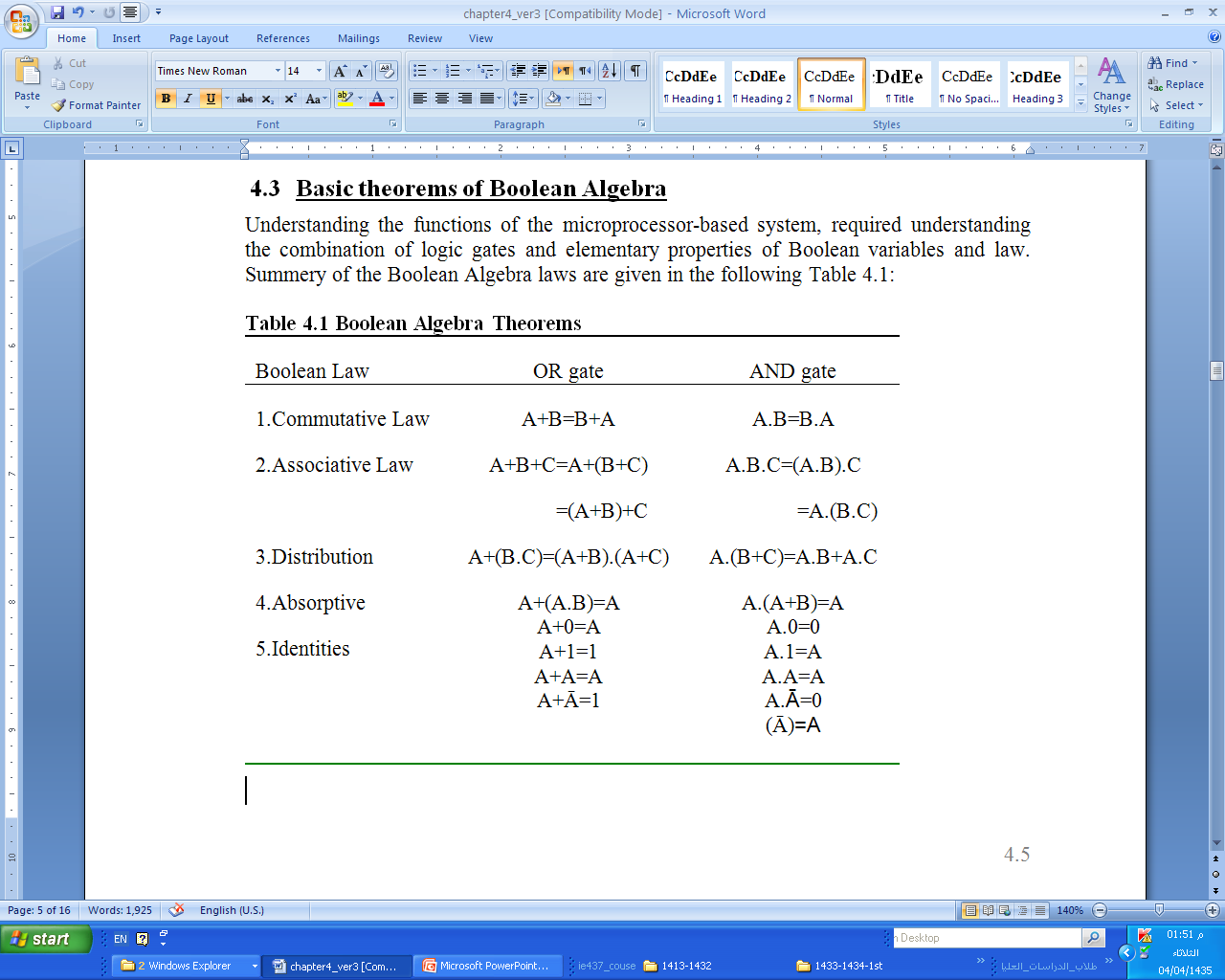 Chapter 4: Fundamental of Computer Logic - IE337
9
Duality theorem
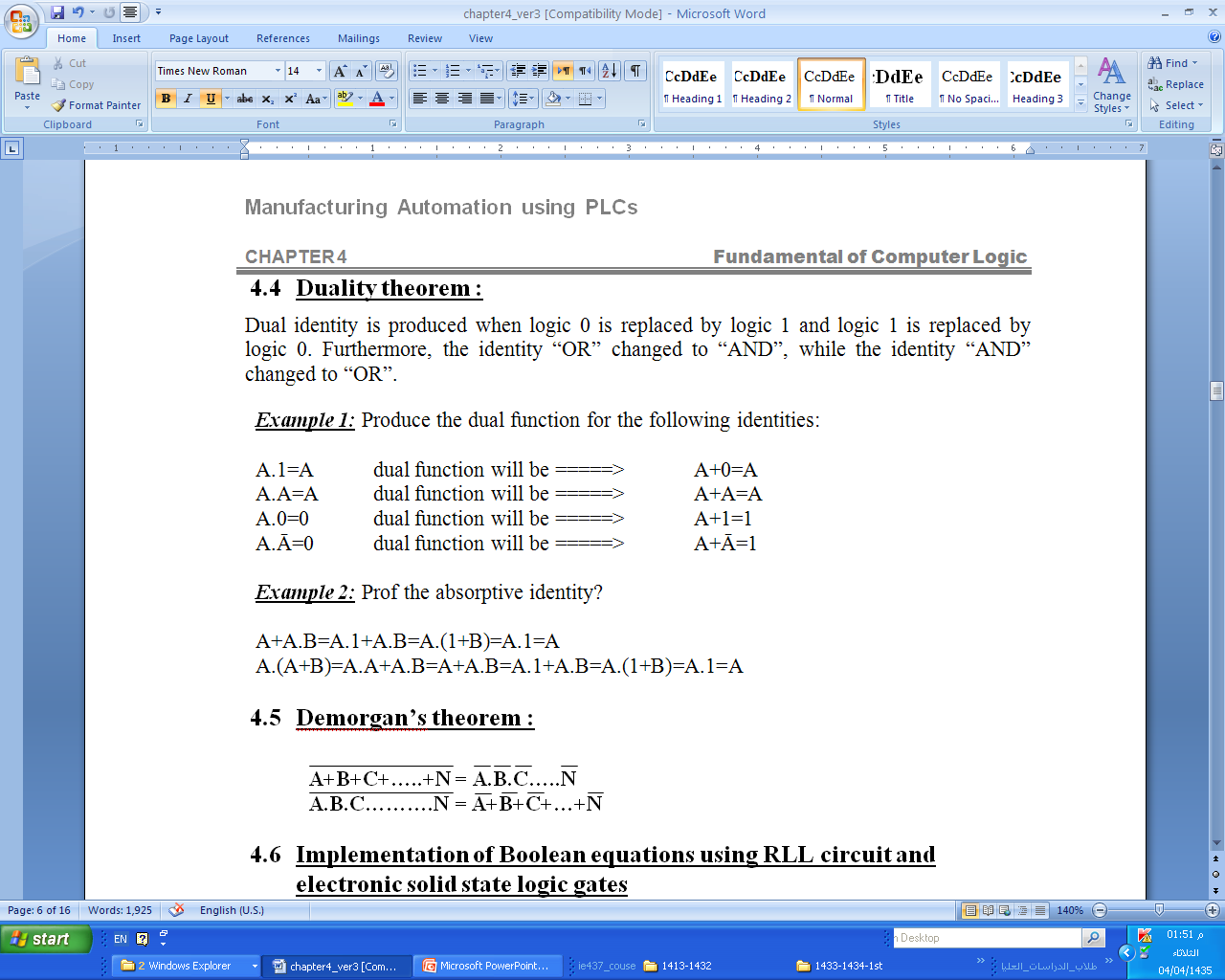 Chapter 4: Fundamental of Computer Logic - IE337
10
4.6 Implementation of Boolean equations using RLL and Electronic solid state logic gates
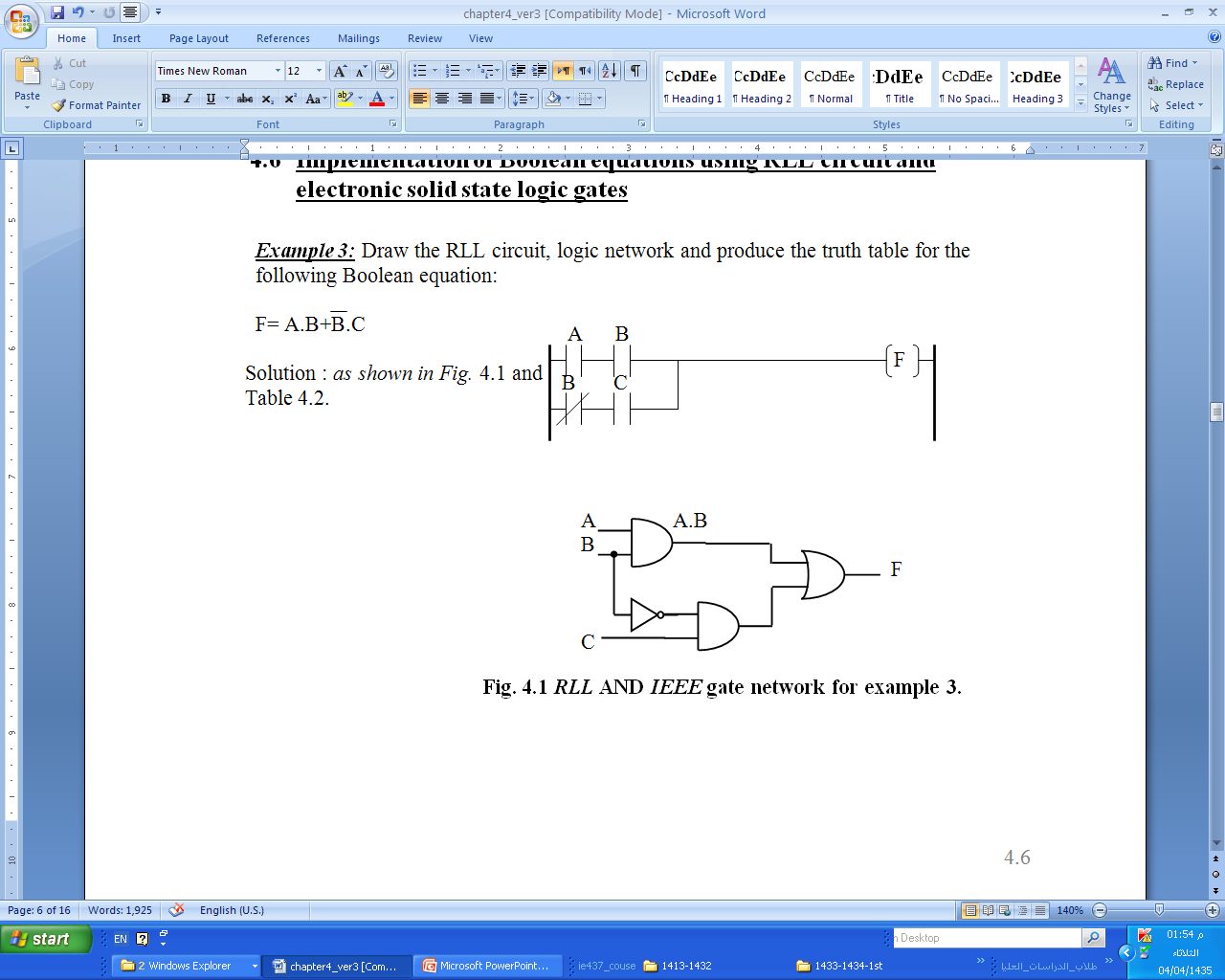 Chapter 4: Fundamental of Computer Logic - IE337
11
4.6 Implementation of Boolean equations using RLL and Electronic solid state logic gates
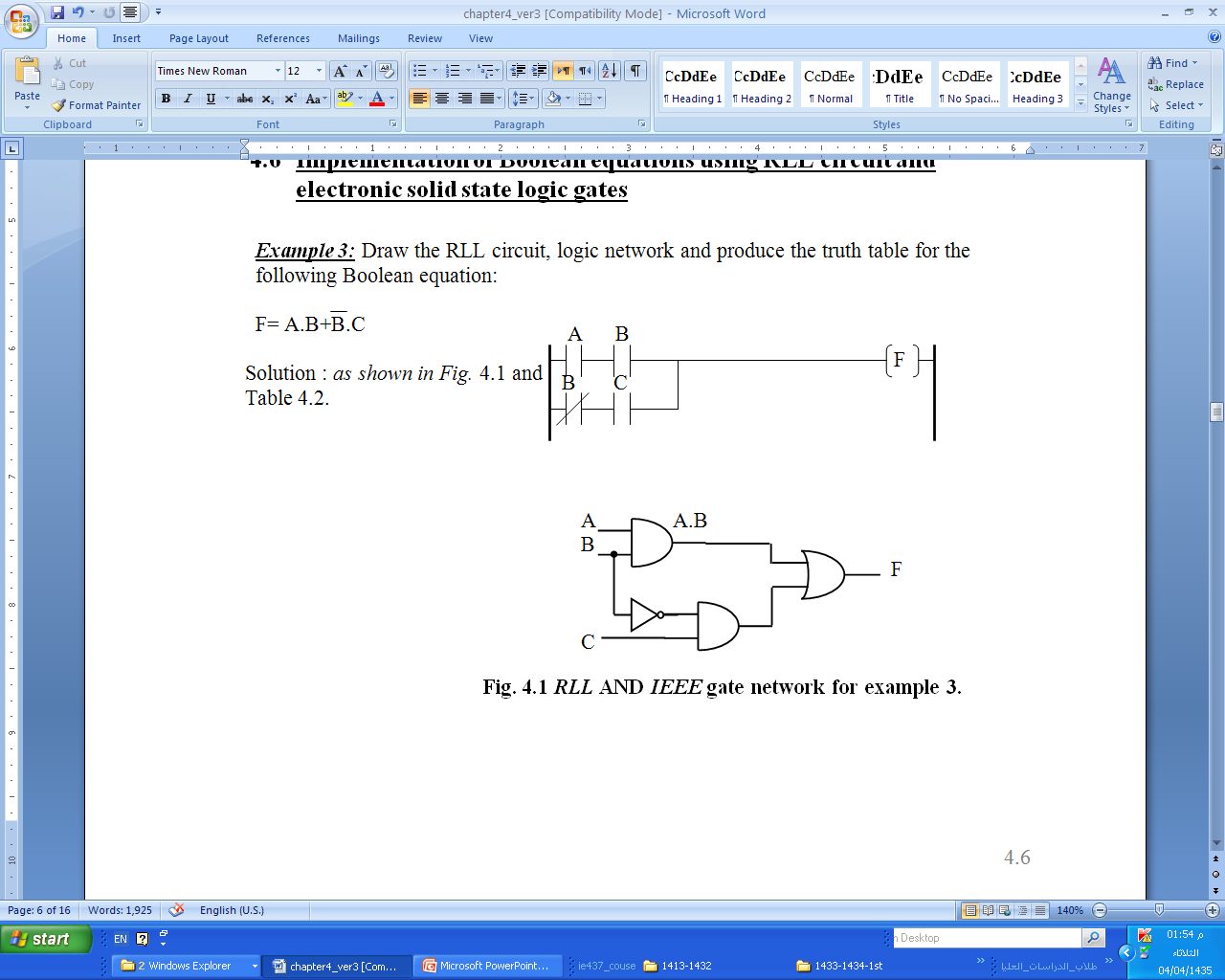 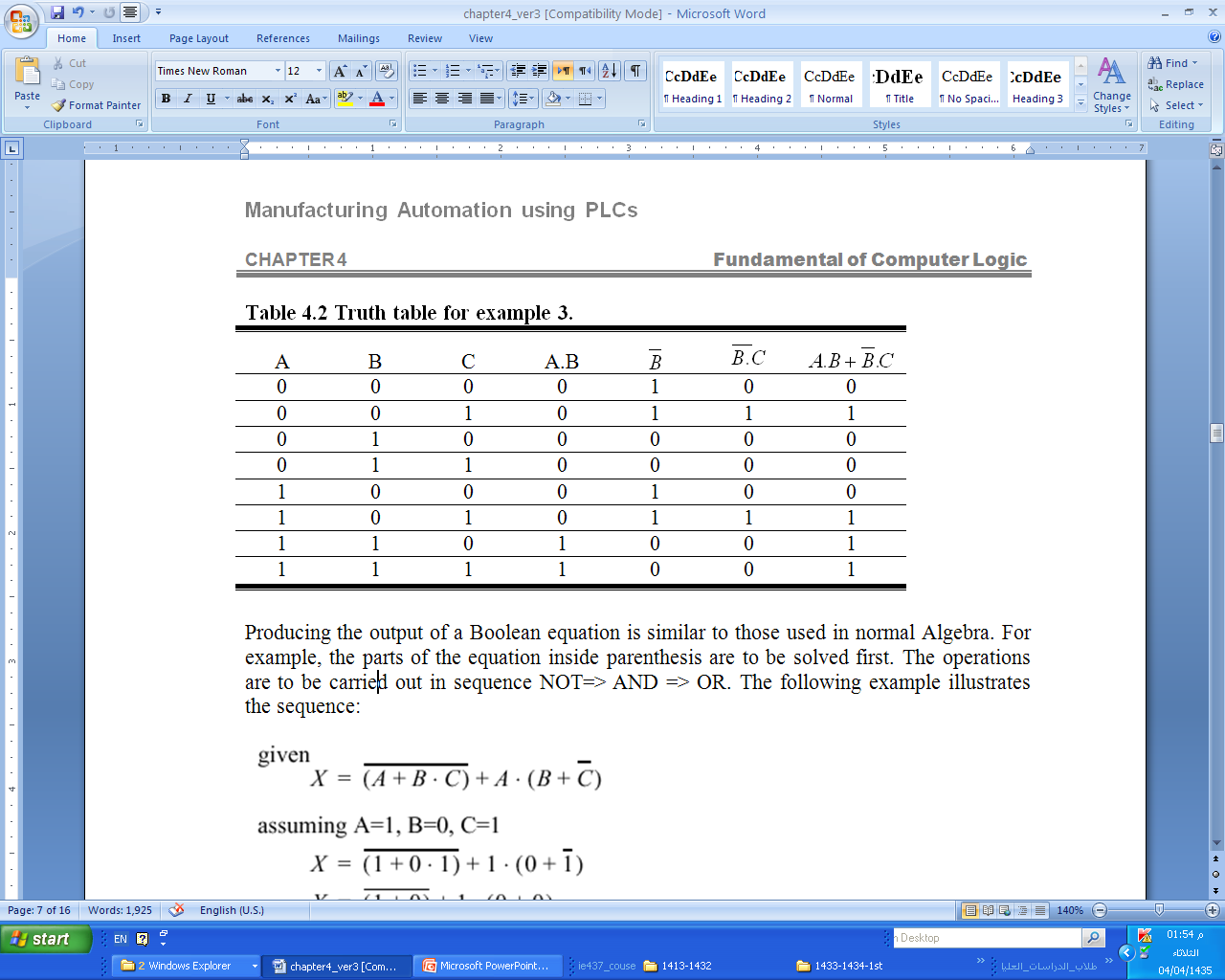 Chapter 4: Fundamental of Computer Logic - IE337
12
4.6 Implementation of Boolean equations using RLL and Electronic solid state logic gates
Example: Determine X
Example: Simplify X
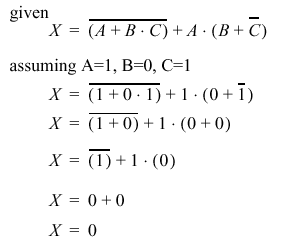 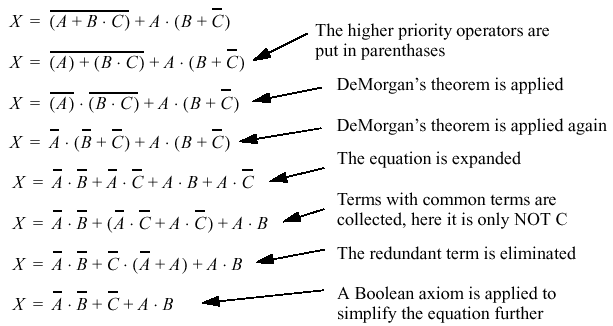 Chapter 4: Fundamental of Computer Logic - IE337
13
4.6 Implementation of Boolean equations using RLL and Electronic solid state logic gates
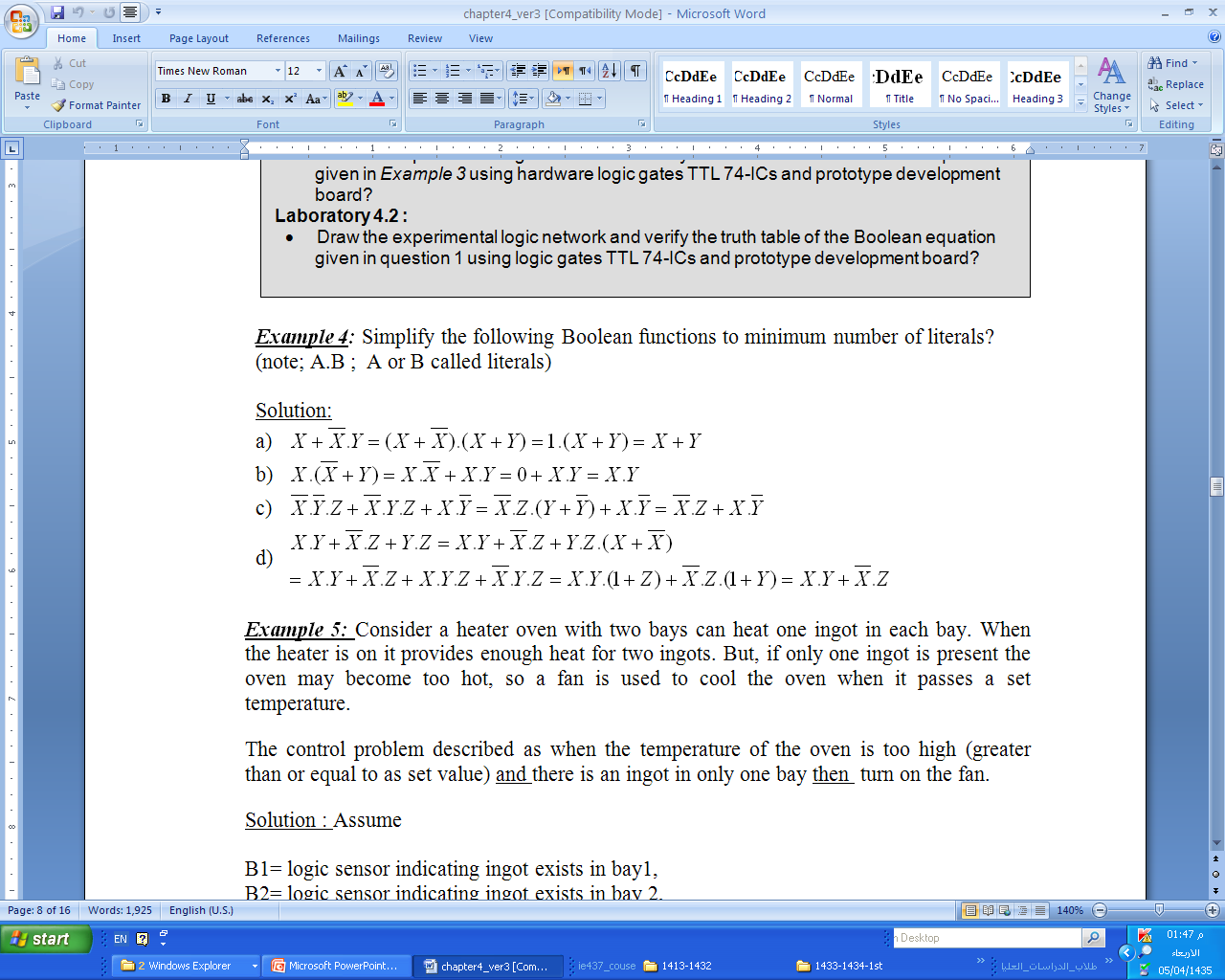 Chapter 4: Fundamental of Computer Logic - IE337
14
4.6 Implementation of Boolean equations using RLL and Electronic solid state logic gates
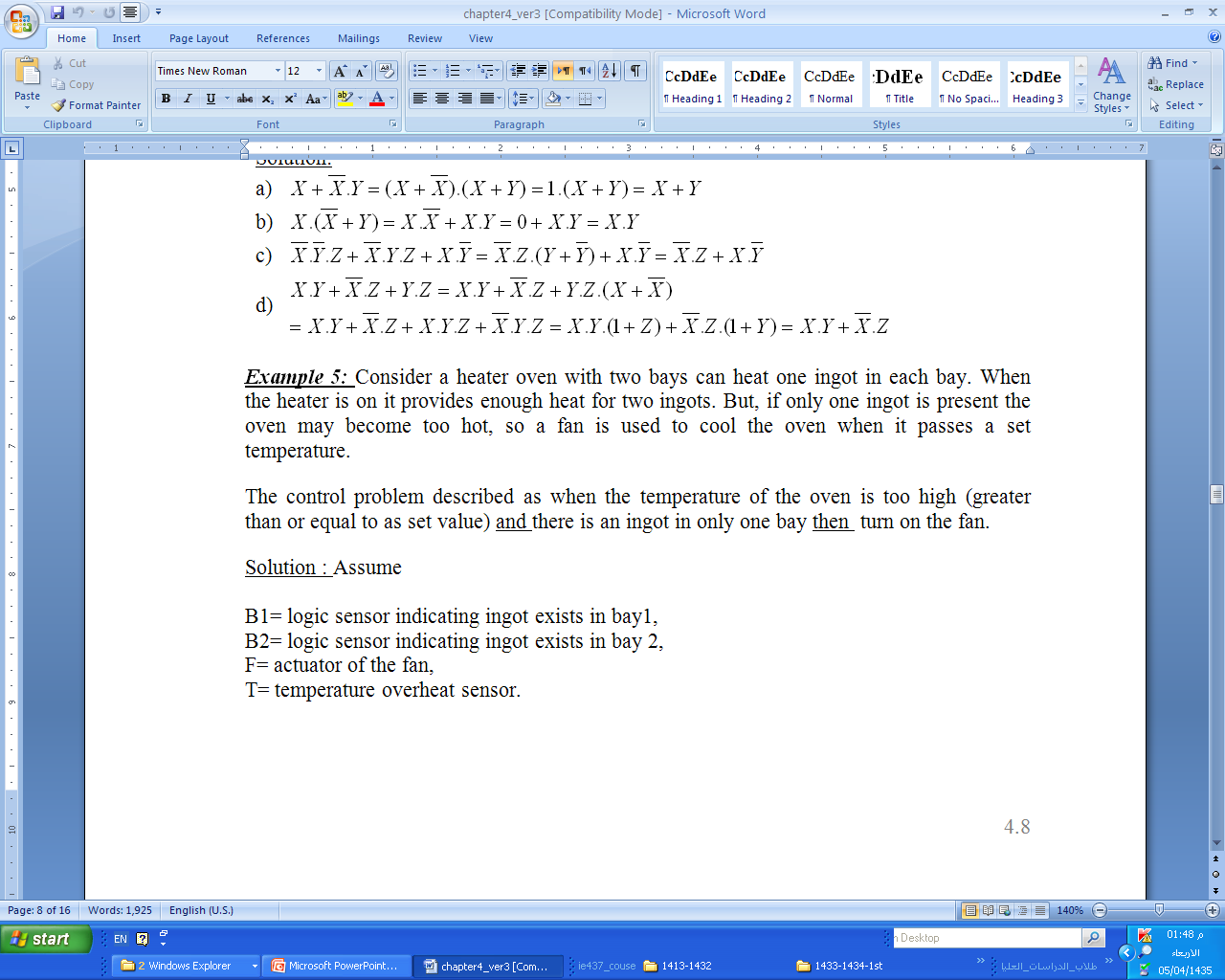 Chapter 4: Fundamental of Computer Logic - IE337
15
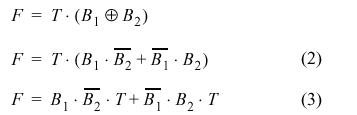 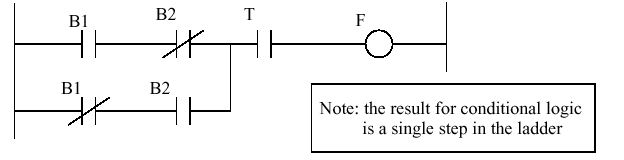 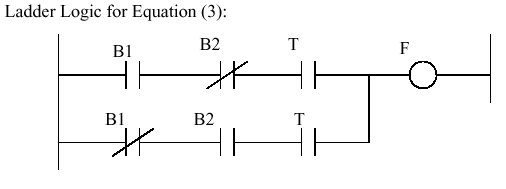 4.6 Implementation of Boolean equations using RLL and Electronic solid state logic gates
Chapter 4: Fundamental of Computer Logic - IE337
16
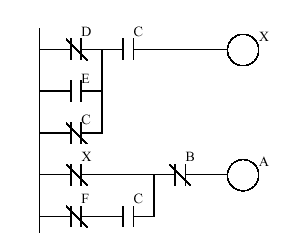 4.6 Implementation of Boolean equations using RLL and Electronic solid state logic gates
Example 6:  given the following Boolean equation , sketch logic network and RLL
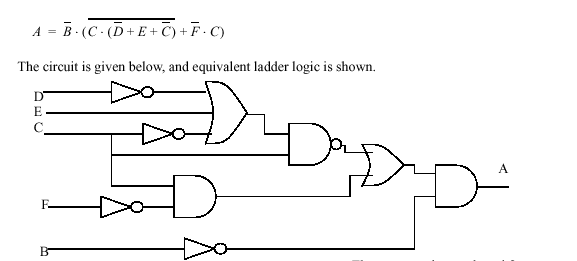 Chapter 4: Fundamental of Computer Logic - IE337
17
4.6 Logic network design
For a given logic control sequence or truth table, It is possible to produce the Boolean Algebra expression using the following steps:

Construct a truth table for the requested input/output
For each TRUE statement associated to an output, form the logic product (AND) of the inputs.
Form the logic Sum (OR) of the logic products obtained in step 2.
Chapter 4: Fundamental of Computer Logic - IE337
18
4.6 Logic network design
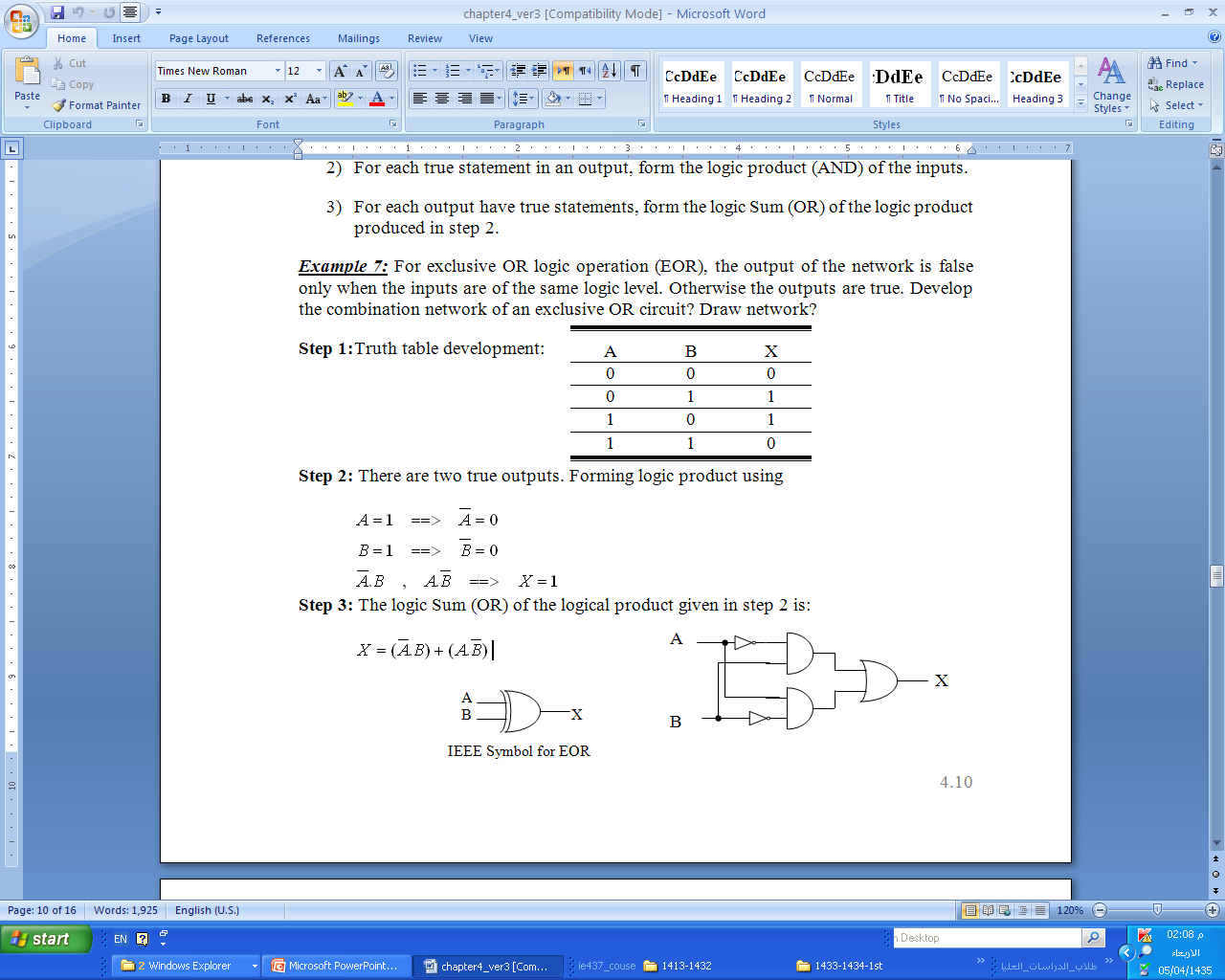 Chapter 4: Fundamental of Computer Logic - IE337
19
4.6 Combination and Sequential Networks
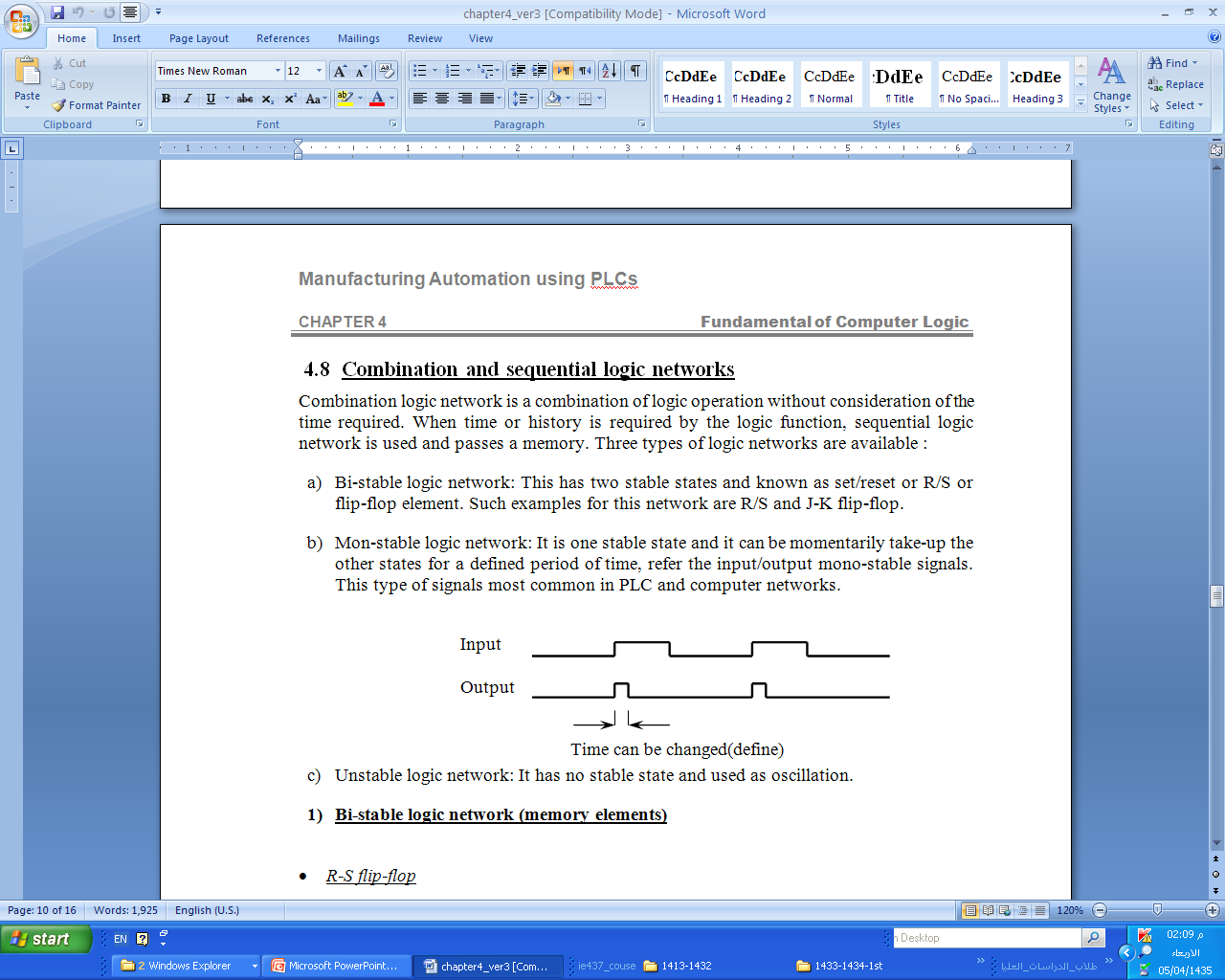 Chapter 4: Fundamental of Computer Logic - IE337
20
4.6 Combination and Sequential Networks
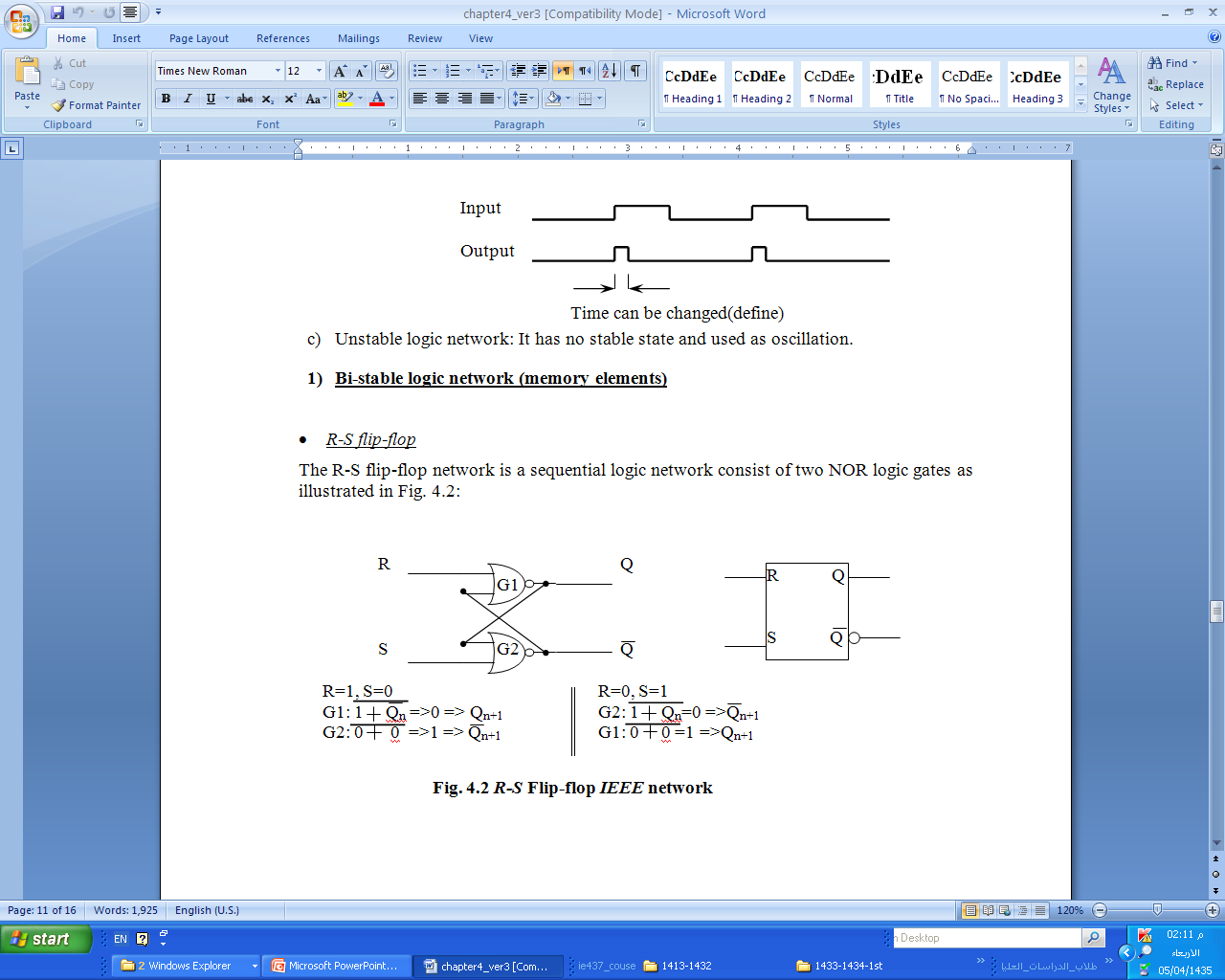 Chapter 4: Fundamental of Computer Logic - IE337
21
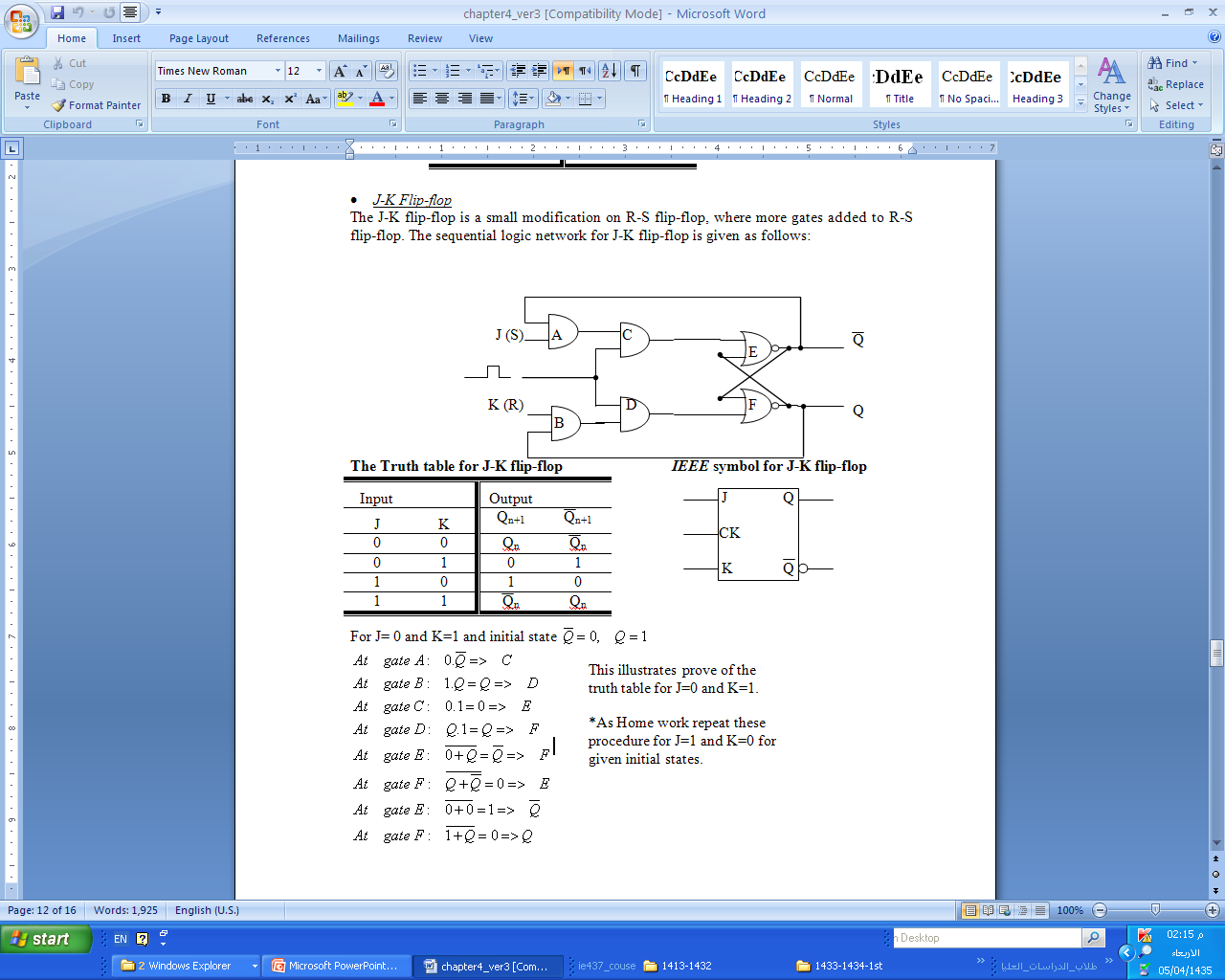 Chapter 4: Fundamental of Computer Logic - IE337
22
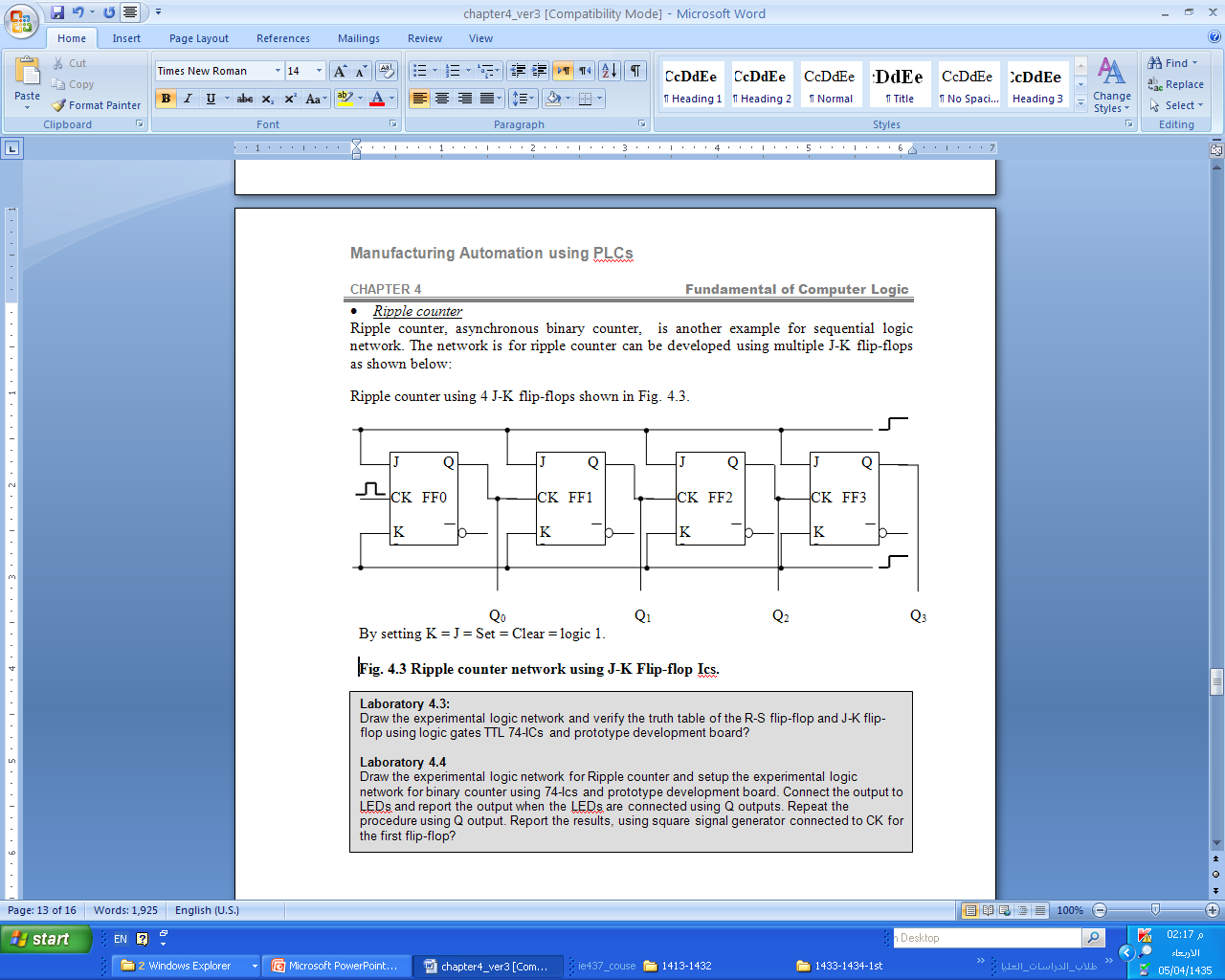 Chapter 4: Fundamental of Computer Logic - IE337
23
CK
FF0
FF1
FF2
Chapter 4: Fundamental of Computer Logic - IE337
FF3
….
1011
11
1010
10
0111
7
1111
15
1101
13
1100
12
0110
6
1001
9
1110
14
1000
8
0101
5
24
Problems
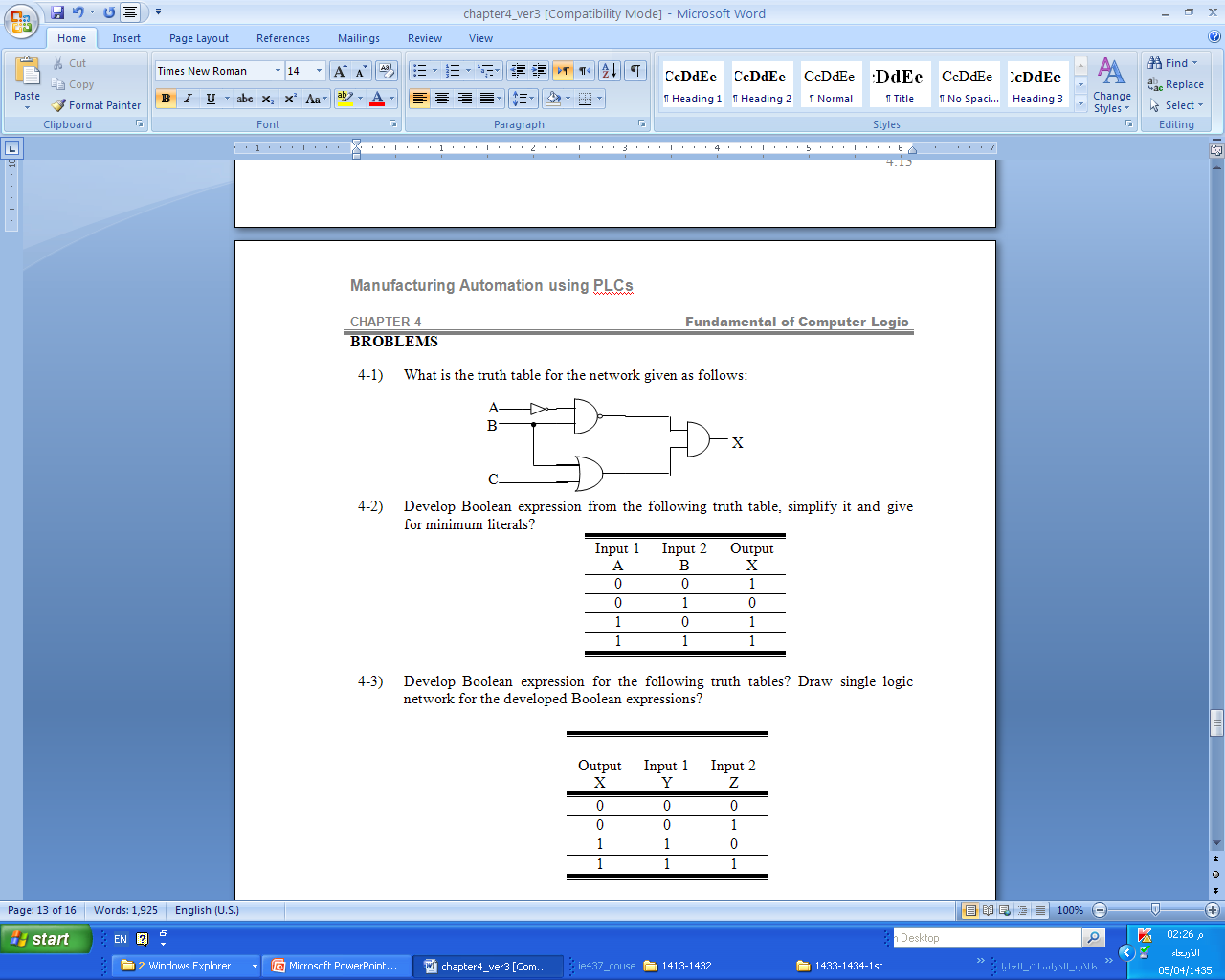 Chapter 4: Fundamental of Computer Logic - IE337
25
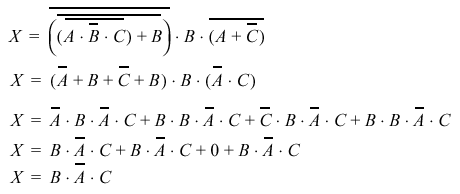 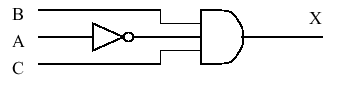 B           A           C
X
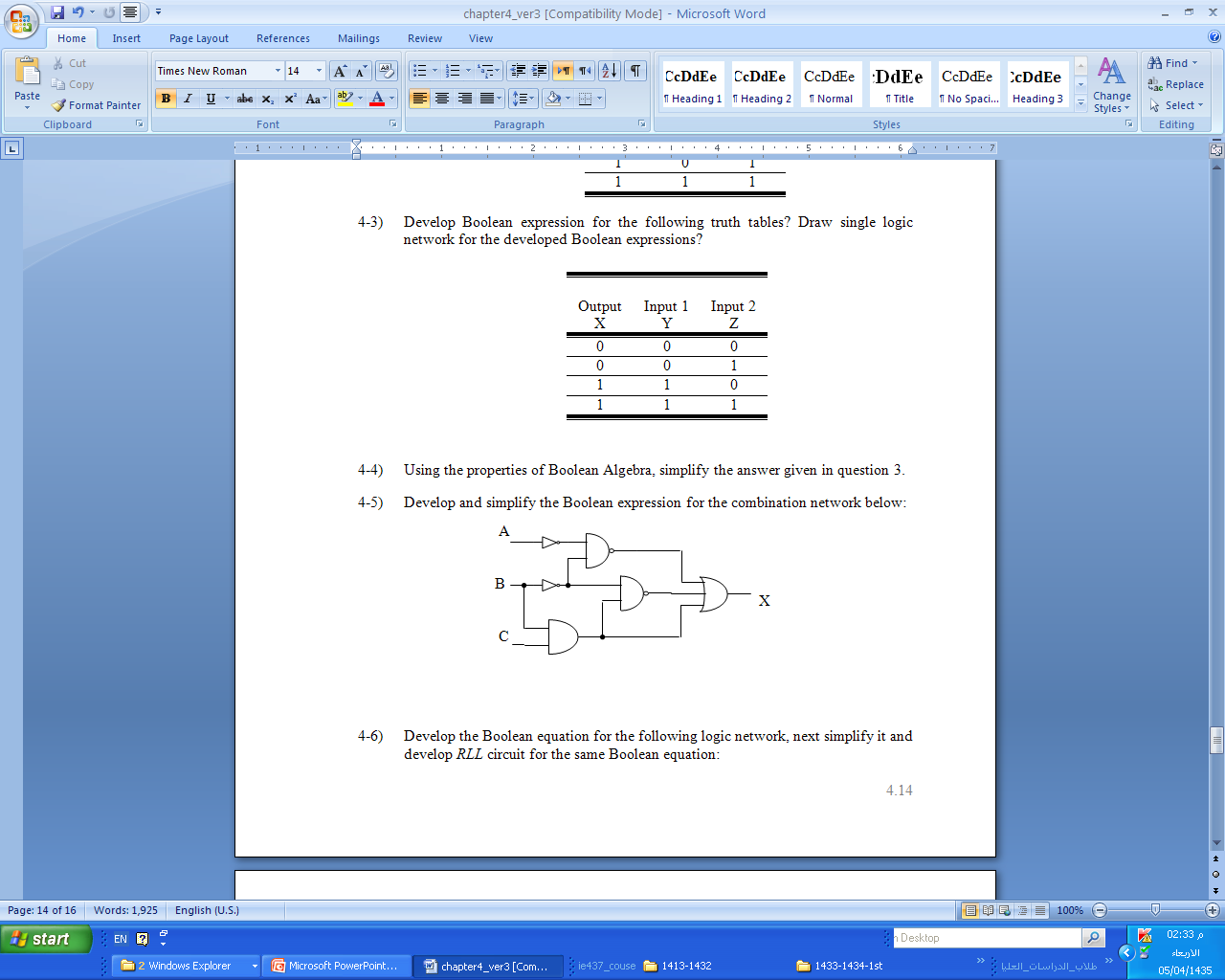 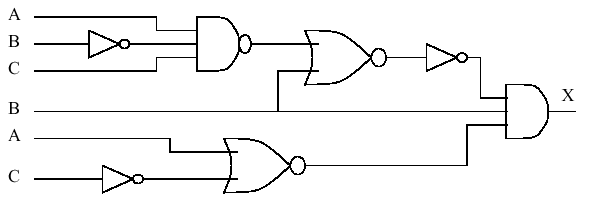 Chapter 4: Fundamental of Computer Logic - IE337
26
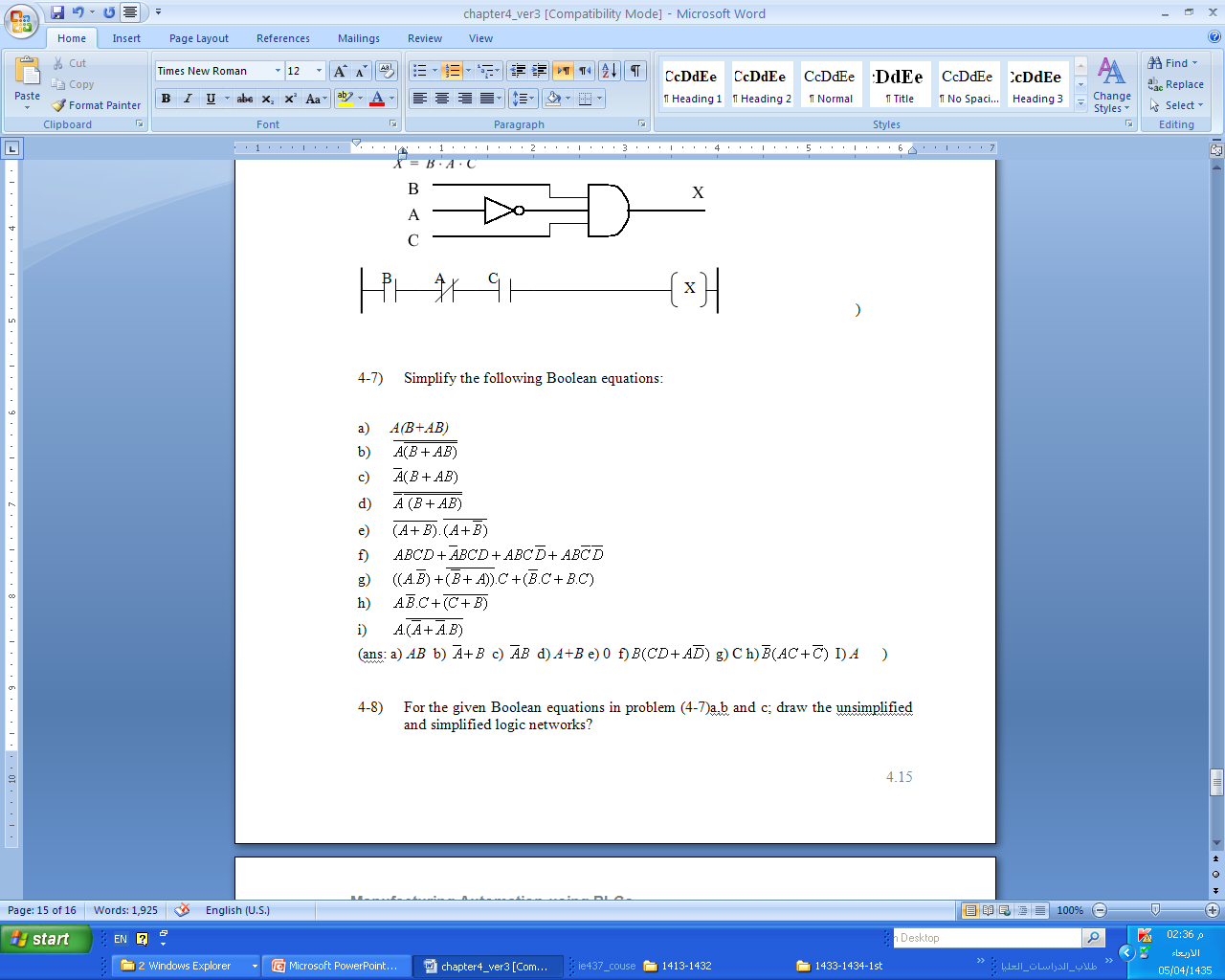 Chapter 4: Fundamental of Computer Logic - IE337
27
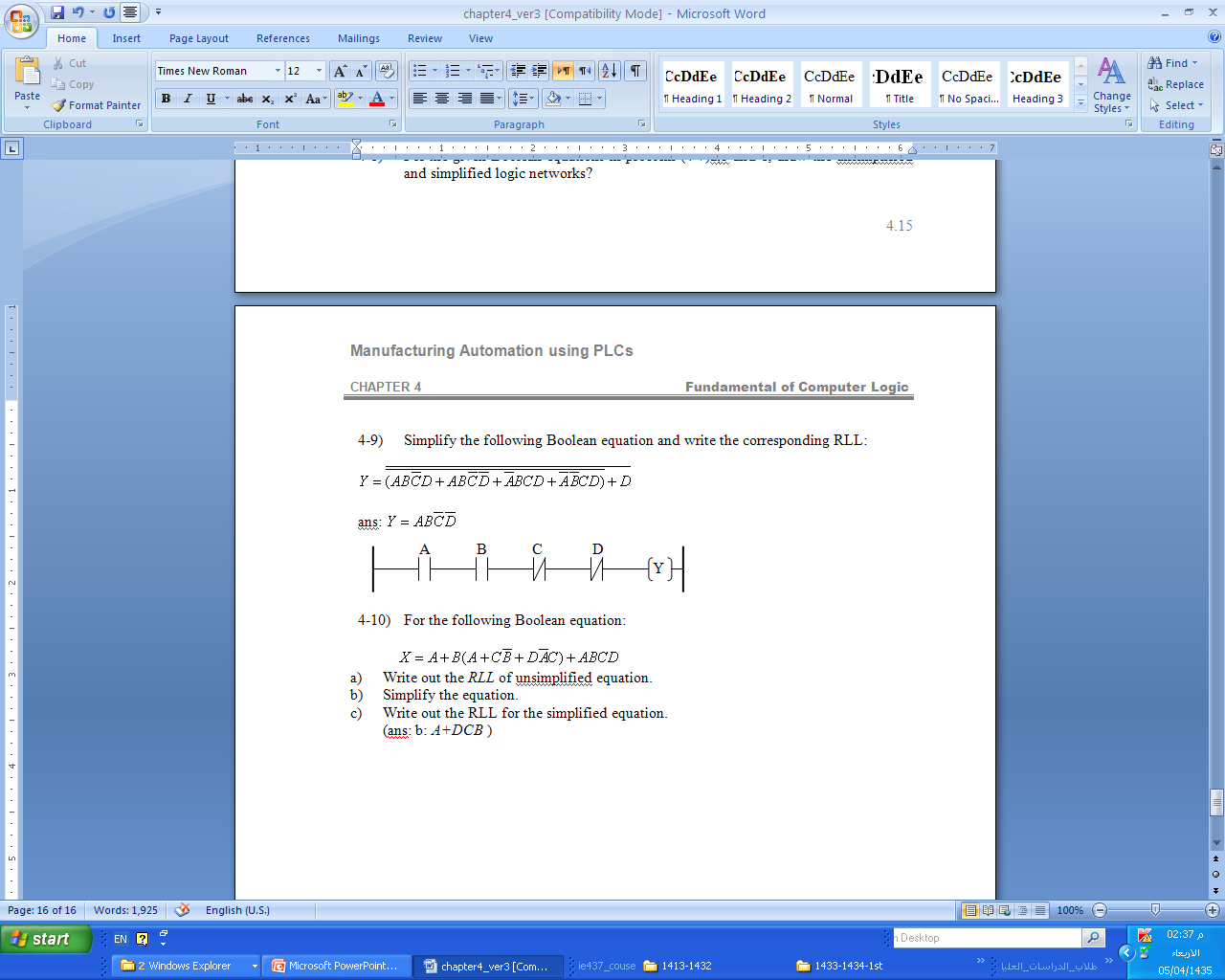 Chapter 4: Fundamental of Computer Logic - IE337
28